COMPTE DE GESTION2017
Délibération 18-12
Adoption du compte de gestion 2017
Le compte de gestion émanant du Receveur Municipal et reçu en Mairie est concordant avec le Compte Administratif 2017 de la commune.
Par suite, il vous est proposé:
D’autoriser Monsieur le Maire à le viser et le certifier conforme, sans observation ni réserve.
D’adopter le compte de gestion dressé pour l’exercice 2017 tel qu’il vient de vous être présenté.
COMPTE ADMINISTRATIF2017
Présentation générale
Fonctionnement				 			Présentation générale
La section de fonctionnement, hors report présente un solde positif de 179 353,48 € 			 ( 189 381,13 € en 2016 )
Dépenses de fonctionnement (+ 65 123€ soit + 3%)
répartition
Charges générales     + 31 801 ( + 6,38%)
60632   f de petit équipement -16,3K€
6068  fleurissement +3,3 k€
61521 terrain + 6,4k€ ( foot +Mont)
615221 bat public + 11,3k€ ( ece 6, Kone 9)
615231 voirie + 15,1 k€ ( berge 8)
6232 fêtes et cérémonies +9,1k€ ( jum 7,5)
Charges de personnel ( + 14 844,28 € soit + 1,16%)
64111 rémunération principale    – 18 661€
64131 rémunération     + 53 399€
6417 apprentis  + 5 048€
164162 emploi avenir – 11 669€
64168 autres    - 13 933€
6451 cotis URSSAF  + 13 100€
6455 cotis assurance personnel – 22 770€
Cout de fonctionnement des services
Autres charges de gestion courante ( + 24 748€ , +18,53%)
6531 indemnités des élus  + 932€
6532 frais de mission des élus  - 2 422€
65738 autres organismes publics  24 379 €       ( exonération TA de territoire habitat)
Charges financières et exceptionnelle
6611 intérêts  – 9 702€
Pas d’utilisation de la ligne de trésorerie
Recettes de fonctionnement ( + 55 095€ soit + 2,34%)
Atténuation de charges   - 80 968,12€
2016 : CAE, Avenir, maladie, indemnités diverses
2017 suppression des CAE  en cours d’année 
Changement d’article pour les CAE au 74718 (autres) et les  emplois d’avenir au 74712 au chapitre dotations et participations
Produits des services     + 20 843,19€
Coupe de bois   + 17 486€
Redevance  cls, hga  + 4 325€
Impôts et taxes     + 16 848€
Contribution directe + 41 988€
Dot de solidarité communautaire – 10 935
FPIC – 13 352€
Autre impôts – 5 439€
Dotations et participations  + 12 512€
Dotation forfaitaire – 28 723€
Emploi avenir  + 18 332€
Autres ( CAE)   + 21 120€
Exonération TH  + 11 525€
CAF  - 3 422€
Participation ( scolaire)  – 3 127€
148 692€ de baisse depuis 2013 ( 45%)   /   perte cumulée de 359 782€ en 4 ans
Autres produits de gestion courante
Revenus locatifs
Produits financiers et exceptionnels
Vente de la salle de la Fontaine    65 000€
Remboursement sinistre   5 638€
Echange terrain  18 738€
Investissement   							Présentation général
La section d’investissement, hors report et RAR, est en déficit de 36 634€
Dépenses d’investissement   755 156,05€
DEPENSES D’EQUIPEMENT  ( voirie, urbanisme, bâtiments et équipements :       503 330,37€
DEPENSES FINANCIERES  (capital de la dette)  :          246 827,9€
DEPENSES D’ORDRE :     4 997,78
solde des opérations antérieures: 50 894,78€
1	VOIRIE      330 644,57€
3   BATIMENTS       94 409,30€
4  EQUIPEMENT    8 065,76€
RAR dépenses:  	215 188,6 €
1615    	1 985,28   EVI retournement
1621  	3 540   AUTB/ PLU
1715		6 379,2  rue  Cadinot ( géomètre+ EVI )
1716 		33 777,51  trottoir RD 19 ( climent, Roger Martin, EVI)
1731		18 717,29 ( accès 12,3k€, fibre 2,8k€, s/s sol archi 3,6k€)
1733		6231,04 accessibilité HGA
1735		7 650,72  salle s/s sol
1737		17 546,56  accessibilité église
1741		20 393,6 ( dont véhicule 20 154,6)
1744		1 467,4 ( mobilier école)
1731		97 500 ( salle procom)
RECETTES D’INVESTISSEMENT : 718 837,05€
Subventions :     137 879,69€
Fonds de réserves :    460 958,22€
FCTVA :    59 713,15€
Taxe d’Aménagement :     98 074,45€ 	
Excèdent de fonctionnement :  303 170,62€
Opération d’ordre :  113 837,57€
Subventions           137 879,69€
Grand Belfort 	78 851,39€
EP rue des commandos ( 1515)	  3 921,49€
Rue des Commandos ( 1615)		38 717€
Main courante ( 1631)		   9853,5€
Vidéo surveillance (1635)		18 490,44€
Accessibilité   (1635)		   5 868,96€ 
Etat			26 303,79€
Rue des commandos (1615)		23 165,28€
Cimetière (sénateur) (1615)		   3 138,51€
T Energie		3 720,51€ 		
éclairage public
Autres 		31 004€
SMTC retournement (1715)		  15 000€
Châlonvillars retournement (1715)	  15 000€
Territoire Energie	(1715)		     1 004€
RAR recettes  566 113,53€
Prêt 		460 000€
1521	    3 700€       	GB/PLU
1715	  15 000€	GB/ aire de retournement
1716	  46 991,66€ 	 trottoir  (DETR 31 991,66€; GB 15 000€)
1731	  18 000€	 GB 15 000€; FFF  3 000€ ( accessibilité; foot)
1737	   8 951,13€	FSIL ( accessibilité bâtiment)
1741	  13 470,74	CAF (  véhicule : subvention + prêt)
La dette
Pour information 
Au 31/12/2007 / 3311hab.         	Dette 5,338  	ESSERT 1612€       strate 688€  
Au 31/12/2013 / 3283 hab.       	Dette 3,912 	ESSERT  1192€	 strate 724€
Au  31/12/ 2017/ 3268hab. 	Dette  3,587   	ESSERT 1097€        strate 685€
ADOPTION du COMPTE 				ADMINIDTRATIF 2017
Délibération 18-13
ADOPTION	 CA	 2017
Il vous est proposer d’adopter et d’arrêter le compte administratif 2017 aux chiffres suivant
Un résultat de clôture en excèdent de 667 081,96 € en section de fonctionnement.
Un résultat de clôture en déficit de 25 515,10€ en section d’investissement
AFFECTATION DU 	RESULTAT 					2017
Délibération 18-14
Affectation de résultat 2017
Le compte administratif fait apparaitre un excèdent de fonctionnement de 667 081,96€ et un déficit d’investissement, donc un besoin de financement, de  25 515,10€
Il vous est donc proposé:
D’affecter la somme de 25 515,10€ en réserve d’investissement ( R 1068)
D’affecter le solde soit 641 566,86 en fonctionnement au BP 2018 ( R 002)
VOTE DES TAUX 2018
Délibération 18-15
Comme chaque année lors de l’adoption du budget il est nécessaire de voter les taux communaux pour les trois taxes. Malgré les baisses des Dotations il est proposé au conseil municipal de maintenir les taux communaux en vigueur et donc de fixer pour l’année 2018 les taux comme suit:
BUDGET PRIMITIF 2018
Présentation générale
Equilibre général du BP 2018	    un budget total de  4 893 837,42€
Fonctionnement :   2 833 468,36€
Investissement :  2 060 369,06€
Inscriptions sur ces deux chapitres
Prévision budgétaire suffisante pour assurer les fluides, les fournitures et le fonctionnement de la collectivité ainsi que l’entretien des bâtiments ( dont Procom/cls) 
Convention garde nature + intervention 
Déneigement , Tonte, entretien des berges
 Eclairage public ( entretien)
E enfance BL
 SIAGEP délégation compétence informatique 
Vidéo surveillance
Alarmes bâtiments
Honoraires ( géomètre)
Charges de personnel
2017 : 47 agents  37,18 ETP
2018 : 46 agents 34,03 ETP
-Titulaires : - 3 ( 1 mutation, 2 retraites)
+Contractuel: augmentation d’horaire ( 2 adm, 1 ménage)
-Diminution des CAE ( suppression?)
-Passage à 4 jours
+Compensation hausse CSG?
+Agents recenseurs
Charges financières :  160 000€
Intérêt de la dette 150 000€
Ligne de trésorerie :  10 000€
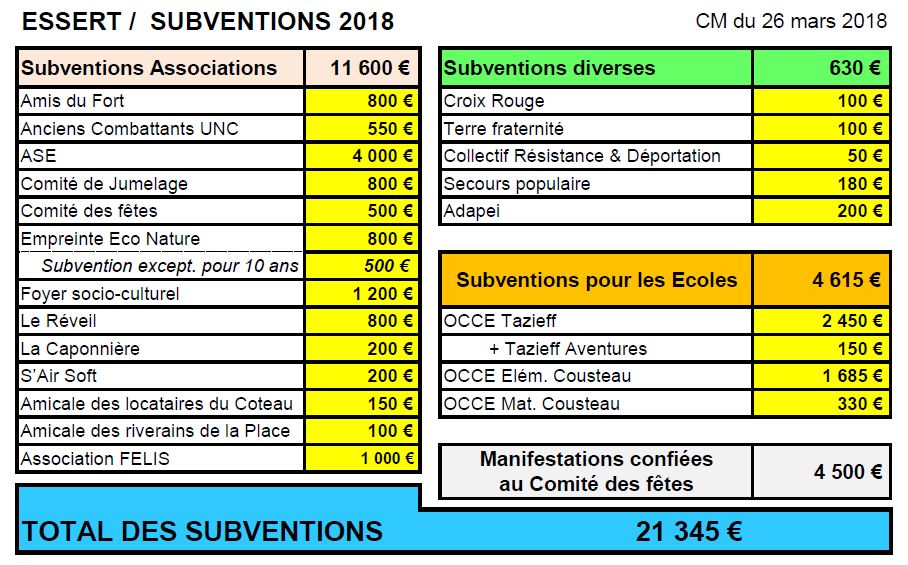 Les recettes 2018
recettes 2018
Compensation de l’exonération de la T d’Habitation?
FPIC ?
Revalorisation des bases locatives?
Niveau des Dotations ( DGF, DSR)?
Passage à 4 jours ( perte à compter de septembre)
2018	La section d’ Investissement				2 060 369,06€
Dépenses d’investissement   1 462 740,43€
Dépenses d’Equipements 1 196 740,43€
1   VOIRIE       258 425,80
1716  trottoirs rue de gaulle (dv) :  150 334,8€
1811 signalisation (ff):  5 000€
1812 mobilier urbain ( ff) : 2 000€
1813 éclairage public ( dv) :  28 891€
1814 voirie enrobé : 62 000€
Grilles pluviales ( ff) 5 000€
Rue du château ( dv) 4000€
RP super U ( dv): 3 000€
Rue Vinez ( dv) : 50 000€
1815 aménagement divers: 10 200€
Génie civil containers (ff): 6 300€
Rue des églantines : 2 000€
Rue Leyris : 1900€
2 URBANISME  9 000€
1821 études des passerelles (dv) : 9 000€
3 BATIMENTS       863 240€
1831 sport /animation: 832 392,32€
Aire de jeux ,mise au normes  2 000
Salle procom /cls 84 600
Cls porte d’entrée:  5000
Vestiaires de l’ASE :  737 592,32
1832 culturel : bib store 800€
1833 petite enfance:  jeux extérieurs : 7 000€
1834 écoles:  ff de 15 000€ ( 5 000€ / écoles)
1835 administratif:   logis étude énergétique 3 648€
1837 autres : 4 400€
ONF investissement 3 400€
Mise en eau des fontaines 1000
4    EQUIPEMENTS     61 074€
1841 sport / animation
Aménagement procom : 5434,31
Chaises restauration 360
3 arbres 200
Mat informatique 100
Flocage bus 1500
1842 culturel téléviseur + lecteur 800
1843 petite enfance 680  ( poussette 250,frigo+micro ondes 200+230)
1844 écoles (ff) 15 000 ( 5000/écoles)
1845 administratif : sièges 250
1846 technique: 33 500€ ( saleuse 4/4 10 500, outillage 5 000, véhicule 16 000, Noel 2 000)
1847 ménage : 3 250 ( placard 2 000; tabourets ATSEM 150; 2 aspirateurs 600)
Les Recettes 1 493 985,53
Les subventions  		410 024,48
L’emprunt : 	 	562 007,59
Fonds de réserve 	125 515,1
FCTVA 		55 000€
TA		45 000€
Excèdent	  	25 515,1
Vrt de section: 		276 809,93
Op d’ordre : 		118 628,43
subventions		 410 024,48€
ETAT ( FSIL)	80 346,03€
Cls/procom	         22 019,2€
Vestiaires	       58 326,83€
C Départemental	75 630,45
Trottoir		            20 000€
Vestiaires	            40 000€
Eclairage		        15 630,45€
Grand Belfort	22 500€
Vestiaire			15 000€
Fontaine		  	7 500€
Autres		81 436,4€
CAF/CLS/BAT	       33 028,80€
CAF/CLS/Equi		4 000€
FFF/VEST			40 000
T Energie		2 407,6€
DETR		150 111,60
Vestiaires		100 000
Trottoirs			50 111,6€
Adoption du Budget primitif 						2018
Délibération 18-19
ADOPTION DU BP 2018
Il vous est proposer d’adopter et d’arrêter le Budget primitif 2018 aux chiffres suivants
En section de fonctionnement pour un montant en recette et dépenses de 2 833 468,86€
en section d’investissement pour un montant en recettes et dépenses de 2 060 369,06 €